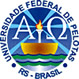 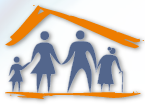 Universidade Aberta do SUS – UNASUSUniversidade Federal de PelotasEspecialização em Saúde da FamíliaModalidade a DistânciaTurma 2
Atenção à Saúde da Mulher: a experiência de uma intervenção para prevenção e detecção precoce dos cânceres de colo do útero e de mama na Unidade Básica de Saúde Central de São José do Inhacorá, RS

Eliete Beatriz Haupenthal
Orientadora: Renata Moraes Bielemann
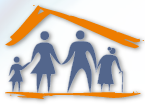 IntroduçãoElevados índices de câncer de colo de útero e mamaAltas taxas de mortalidadeCâncer de colo de útero  é o segundo tumor mais incidente e o quarto em causa de mortalidade por câncer em mulheres Câncer de mama é o segundo câncer mais frequente no mundoNo Brasil são estimados 52 casos para cada 100 mil mulheres	- Na região sul do país são 65 casos para cada 100 mil 	mulheres
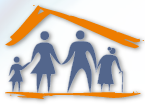 São José do InhacoráMunicípio situado na região noroeste do estado do Rio Grande do Sul, no sul do país e dista, aproximadamente, 500 km da capital do estado, Porto Alegre. A população é de 2.200 habitantes (IBGE, 2010)
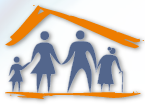 OBJETIVO GERAL  Qualificar a atenção em saúde da mulher, com ênfase no câncer de colo uterino e câncer de mama na Estratégia de Saúde da Família de São José do Inhacorá/RS.
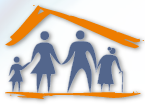 OBJETIVOS ESPECÍFICOS
Ampliar a cobertura de detecção precoce do câncer de colo de útero do câncer de mama

Melhorar a adesão das mulheres à realização de exame citopatológico de colo uterino e mamografia

 Melhorar a qualidade do atendimento das mulheres que realizam detecção precoce do câncer de colo de útero e de mama na UBS
Melhorar registros das informações

 Mapear as mulheres de risco para câncer de colo de útero e de mama

 Promoção da saúde

Realizar ações de promoção à saúde e prevenção de doenças nas famílias das mulheres
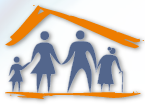 METAS
Relativas ao objetivo 1
Ampliar a cobertura de detecção precoce do câncer de colo uterino das mulheres na faixa etária entre 25 e 64 anos de idade para 60%

Ampliar a cobertura de detecção precoce do câncer de mama das mulheres na faixa etária entre 50 e 69 anos de idade para 60%

Aplicar a periodicidade de rastreamento através do exame citopatológico de colo uterino recomendada pelo Ministério da Saúde a 100% das mulheres de 25 a 64 anos de idade que realizarem acompanhamento na UBS
Aplicar a periodicidade de rastreamento através da mamografia recomendada pelo Ministério da Saúde a 100% das mulheres de 50 a 69 anos de idade que realizarem acompanhamento na UBS

Captar 40% as mulheres de 25 a 64 anos de idade da área de cobertura da UBS que nunca realizaram citopatológico de colo uterino

Captar 40% as mulheres de 50 a 69 anos de idade da área de cobertura da UBS que nunca realizaram mamografia
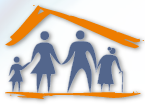 Relativa ao objetivo 2

Buscar 40% das mulheres faltosas à realização dos exames conforme periodicidade recomendada
Relativas ao objetivo 3
Capacitar 100% dos profissionais para a prevenção do câncer de colo de útero e do câncer de mama de acordo com os protocolos adotados pela UBS

Facilitar o acesso das mulheres ao resultado do exame citopatológico de colo de útero e de mamografia

Garantir a adoção de condutas terapêuticas conforme fluxogramas adotados pela UBS para 100% das mulheres

Garantir referência e contra-referência para 100% das mulheres com exame citopatológico alterado.
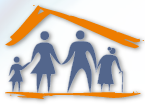 Relativa ao objetivo 4
Manter registro atualizado em Livro de registro específico de 100% das mulheres cadastradas para a coleta de exame citopatológico de colo uterino e realização da mamografia na planilha ou no registro específico.

Relativa ao objetivo 5
Realizar avaliação de risco em 100% as mulheres nas faixas etárias-alvo
Relativa ao objetivo 6
Orientar 100% das mulheres cadastradas sobre doenças sexualmente transmissíveis (DST) e fatores de risco para câncer de colo uterino e mama
 
Relativa ao objetivo 7
Realizar ações de promoção à saúde e prevenção de doenças a 100% das famílias das mulheres acompanhadas na UBS para a prevenção do câncer de colo de útero e de mama
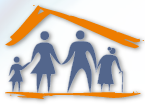 MetodologiaPopulação alvoPara o controle de:Câncer de colo de útero: mulheres na faixa etária de 25 a 64 anosCâncer de mama: mulheres na faixa etária de 50 a 69 anos- Pertencentes ao ESF 01
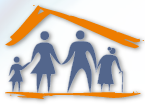 Metodologia  - Manual técnico do Ministério da Saúde de 2006 - Cartão da mulher- Livro de registro específico do exame preventivo do câncer de colo de útero - Livro específico para registro das mamografias, - Prontuário clínico,  - Planilha para cadastro das mulheres
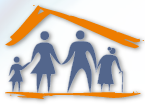 Metodologia - Registro das reuniões de equipe no caderno de Atas- Acolhimento das mulheres na faixa etária específica pela equipe- Cadastro das mulheres feito pelo ACS – por microárea- Atendimento prioritário para realização dos exames para as mulheres que estavam na faixa etária recomendada- Distribuição de preservativos para prevenção de DST/AIDS- Fortalecimento do controle social- Monitoramento da cobertura de detecção precoce dos cânceres de colo de útero e mama- Ações de prevenção nas famílias através dos ACS
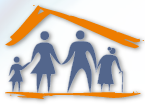 Resultados Meta: Ampliar a cobertura de detecção precoce do câncer de colo uterino das mulheres na faixa etária entre 25 e 64 anos de idade para 60%.
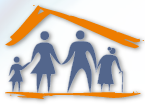 Meta: Ampliar a cobertura de detecção precoce do câncer de mama das mulheres na faixa etária entre 50 e 69 anos de idade para 60%.
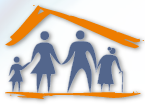 Meta: Aplicar a periodicidade de rastreamento através do exame citopatológico de colo uterino recomendada pelo Ministério da Saúde a 100% das mulheres de 25 a 64 anos de idade que realizarem acompanhamento na UBS.
Meta: Aplicar a periodicidade de rastreamento através da mamografia recomendada pelo Ministério da Saúde a 100% das mulheres de 50 a 69 anos de idade que realizarem acompanhamento na UBS.
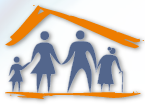 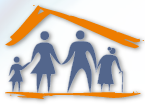 Meta: Captar 40% as mulheres de 25 a 64 anos de idade da área de cobertura da UBS que nunca realizaram citopatológico de colo uterino.
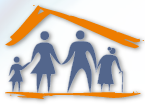 Meta: Buscar 40% das mulheres que não realizaram os exames conforme periodicidade recomendada.
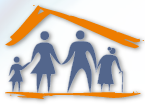 Meta: Facilitar o acesso das mulheres ao resultado do exame citopatológico de colo de útero e de mamografiaO acesso ao resultado dos exames foi facilitado para as mulheres Meta: Garantir a adoção de condutas terapêuticas conforme fluxogramas adotados pela UBS para 100% das mulheresTodas as mulheres com exames alterados foram encaminhadas conforme o fluxograma do Ministério da Saúde Meta: Garantir referência e contra referência para 100% das mulheres com exame citopatológico alteradoTodas as mulheres encaminhadas para realização de exames complementares ou consultas especializadas retornaram para a UBS,
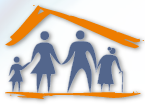 Meta: Manter registro atualizado em Livro de registro específico de 100% das mulheres cadastradas para a coleta de exame citopatológico de colo uterino e realização da mamografia na planilha ou no registro específico.
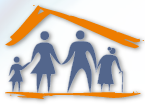 Meta: Proporção de mulheres de 50 à 69 anos de idade com registro do resultado da mamografia na ficha espelho ( cartão da mulher) e no Livro de registro específico.
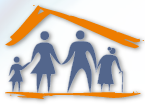 Meta: Realizar avaliação de risco em 100% as mulheres nas faixas etárias-alvo.
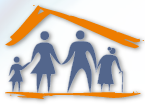 Meta: Orientar 100% das mulheres cadastradas sobre doenças sexualmente transmissíveis (DST)
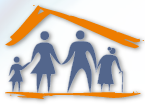 Meta: Realizar ações de promoção à saúde e prevenção de doenças a 100% das famílias das mulheres acompanhadas na UBS para a prevenção do câncer e colo de útero e de mama.
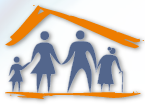 Discussão - Trabalho integrado da equipe- Profissionais capacitados- Identificação das mulheres de ambas as faixas etárias- Periodicidade na realização dos exames,- Famílias orientadas sobre prevenção do Câncer  ginecológico e DSTs- Apoio da Gestão
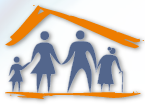 Discussão - Equipe mais sensibilizada para desenvolver outras ações- Otimização do tempo dos profissionais- Vínculo da equipe com a comunidade- Intervenção consolidada na rotina da UBS
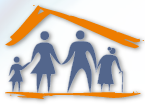 Reflexão sobre o processo pessoal de aprendizagem - Expectativas no inicio do curso: aprimorar meu conhecimento para aplicá-lo e intervir em ações no meu local de trabalho- Aprimorei meu conhecimento – intervindo em ações no meu local de trabalho- Necessidade de fazer uma “parada avaliativa” e repensar nossa rotina
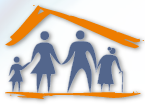 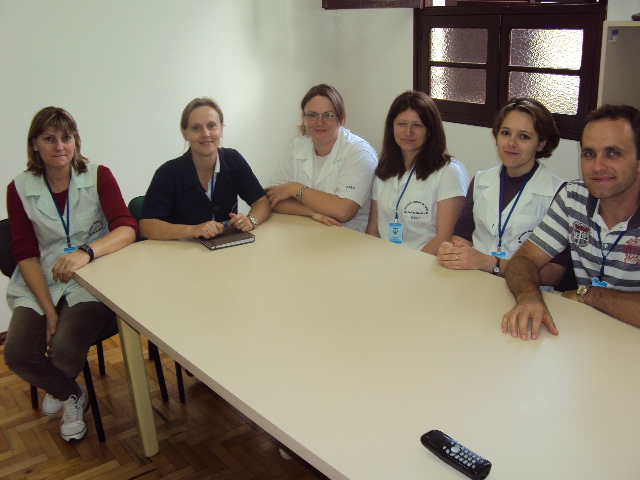